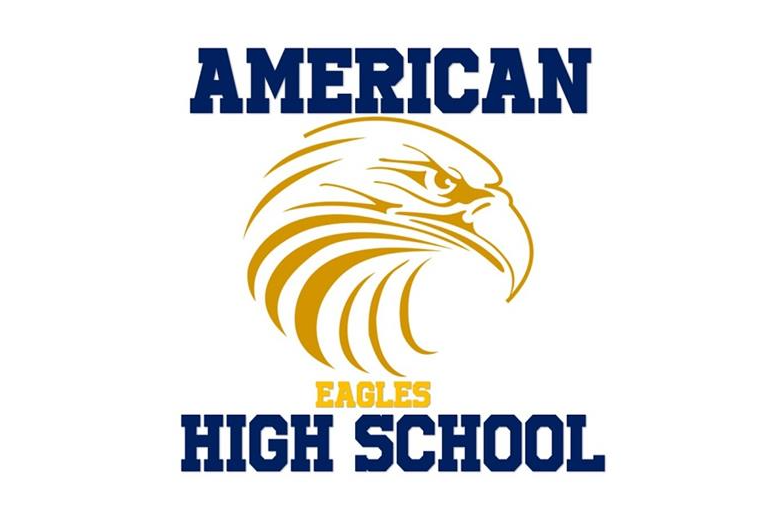 How to AvoidPlagiarism
What is Plagiarism?
Plagiarism - is using someone else’s ideas or words without giving them proper credit. Plagiarism can range from unintentional to intentional.  Beginning writers and expert writers alike can all plagiarize. 
Unintentional - forgetting to include a source in a bibliography 
Intentional - buying an already writing paper, or using another writer’s ideas as your own to make your work sound smarter
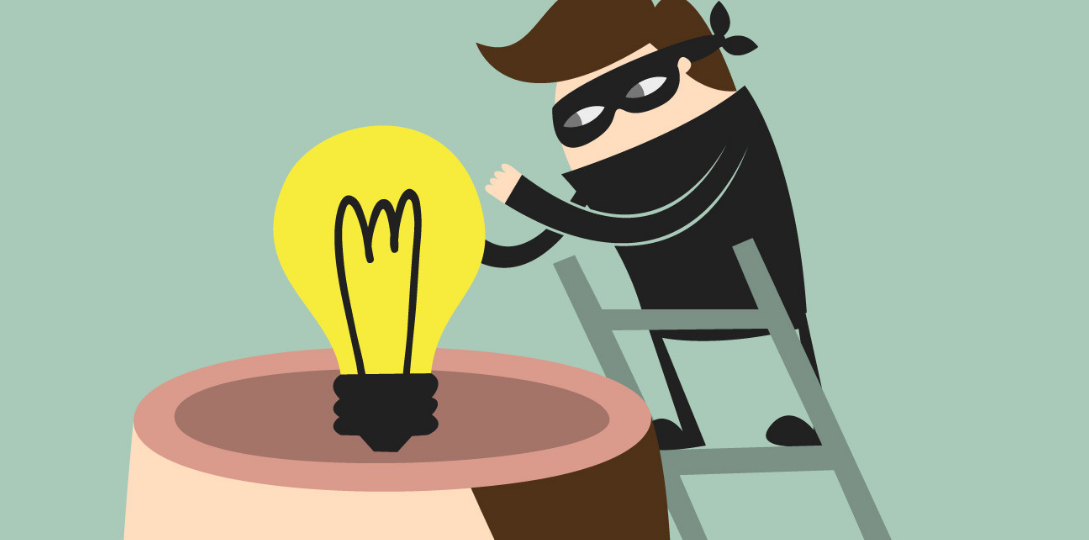 Plagiarism Consequences
If you are...

a Student - consequences can include failing grades on assignments or classes, academic probation, and even expulsion.
a Researcher - plagiarism can cause a loss of credibility, legal consequences, and other professional consequences.
an Employee in a corporate setting - you can receive a reprimand or lose your job.
Add a Slide Title - 2
Add a Slide Title - 3
Add a Slide Title - 4
Add a Slide Title - 5